Gør det umulige – samarbejd på tværs
Torsdag den 6. september 2018
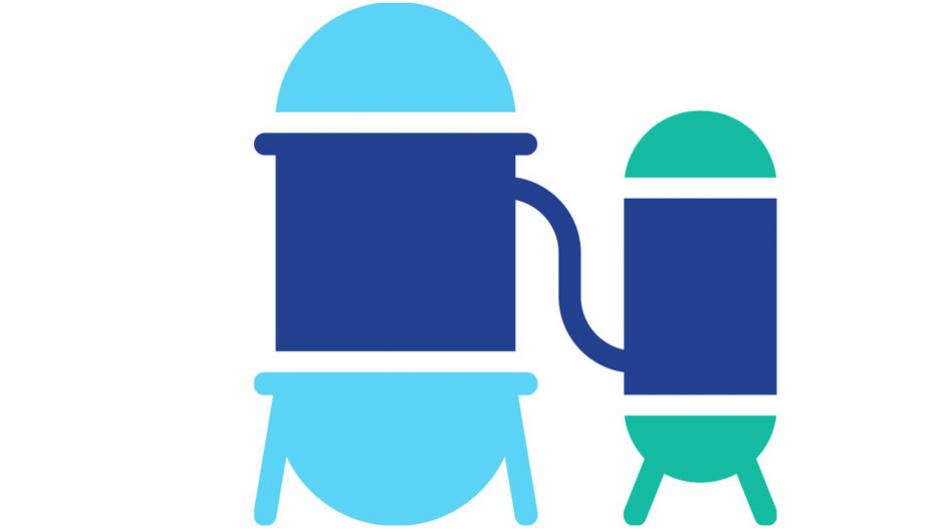 Fyraftens møde
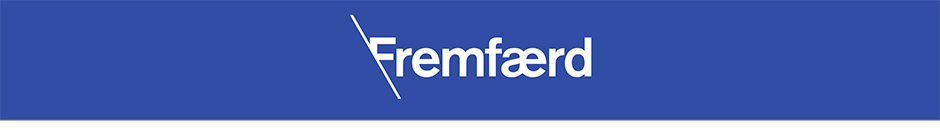 06-09-2018
9 punkter
Struktur er nødvendig – find en model
Strategi og praksis – det handler om relationer
Brobyggere skaber forbindelse – mellem siloer og mellem strategi og praksis
Alle kan ikke være med – det uopnåelige helhedsorienterede perspektiv
Løs konflikterne på rette niveau
Hvordan kan mål være fælles, når paradigmer og lovgivning er forskellige?
Kerneopgaven formulerer ikke sig selv
Det kan ikke være perfekt fra start
Derfor skal man måle kvaliteten af samarbejdet
2
3
7
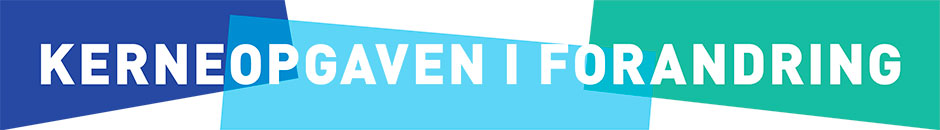 2
06-09-2018
Udvalgte punkter
Strategi og praksis – det handler om relationer
Brobyggere skaber forbindelse – mellem siloer og mellem strategi og praksis
Hvordan kan mål være fælles, når paradigmer og lovgivning er forskellige
Kerneopgaven formulerer ikke sig selv
Tovholder: Søren S Kjær
Tovholder: Kasia Vad
Tovholder: Søren Ole Sørensen
Tovholder: Eva Thoft
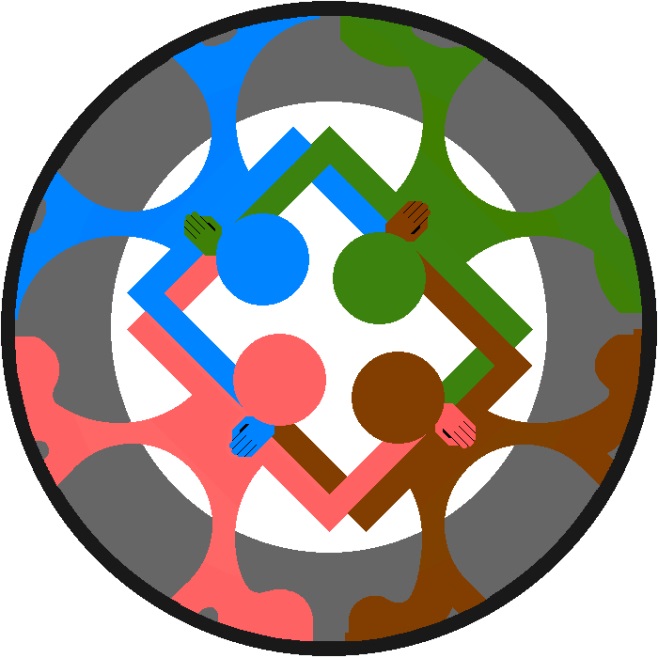 3
06-09-2018
Strategi og praksis
Søren S Kjær er tovholder

Erfaringsudveksling og diskussion – forslag til diskussionsspørgsmål

Er det nu også nødvendigt at lave endnu en organisatorisk enhed for at fremme samarbejde på tværs? I Sorø: Strategisk forum og Gruppeledermøder
Er der andre muligheder/måder at skabe autoritet og opfølgning bag beslutningen om at samarbejde på tværs?
4
06-09-2018
Brobyggere skaber forbindelse
Kasia Vad er tovholder

Erfaringsudveksling og diskussion – forslag til diskussionsspørgsmål

Hvilke vigtige opgaver har tovholdere på forskellige niveauer for at understøtte et samarbejde på tværs af siloer, lovkomplekser, fagligheder?(I Sorø var der en projektleder på strategiskniveau og en tovholder til selve samarbejdsmøderne)
Hvilke kvalifikationer og kompetencer er vigtige for tovholdere på forskellige niveauer?
5
06-09-2018
Hvordan kan mål være fælles, når paradigmer og lovgivning er forskellige?
Søren Ole Sørensen er tovholder

Erfaringsudveksling og diskussion – forslag til diskussionsspørgsmål

Kan vi være nød til at leve med, at målene er forskellige pga. forskellige paradigmer og lovgivning?
Hvordan kan man skabe respekt og anerkendelse af forskellige paradigmer og forståelser?
6
06-09-2018
Kerneopgaven formulerer ikke sig selv
Eva Thoft er tovholder


Erfaringsudveksling og diskussion – forslag til diskussionsspørgsmål

Er det nødvendigt at have defineret en fælles kerne opgave for at kunne samarbejde på tværs?
Hvis – hvem skal så definere den, og hvordan kan det foregå?
7